4FRI Biophysical Monitoring Indicators:Assigning Metrics of Success(or Failure)
4FRI Landscape Strategy & Science and Monitoring 
Working Groups – 2011-2014
Science Application Developing an Adaptive Management & Monitoring Plan
Needs of USFS/ Expectations of Stakeholders

Incorporates Stakeholder desired conditions with management guidelines

Small group, science-based work on indicators
Prioritization
Parameterization (for a.m.)
Monitoring is  Critical
Effectiveness vs. Implementation

Foundation of much of what we know

Cornerstone of adaptive management
Monitor
SMWG – LSWG work
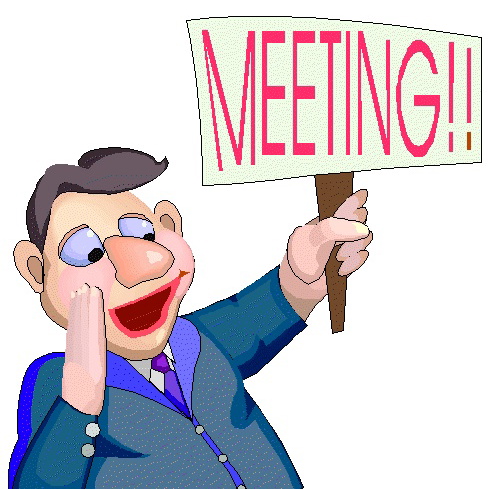 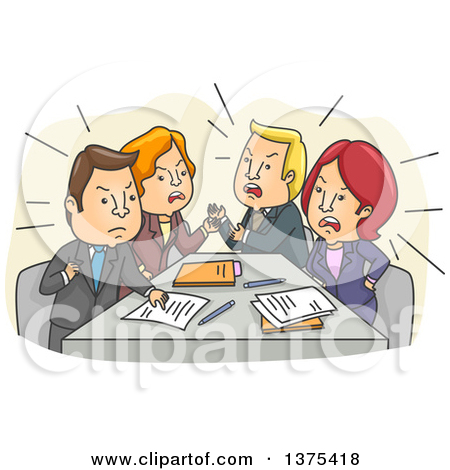 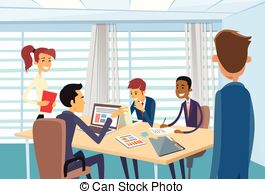 Prioritization
Parameterization
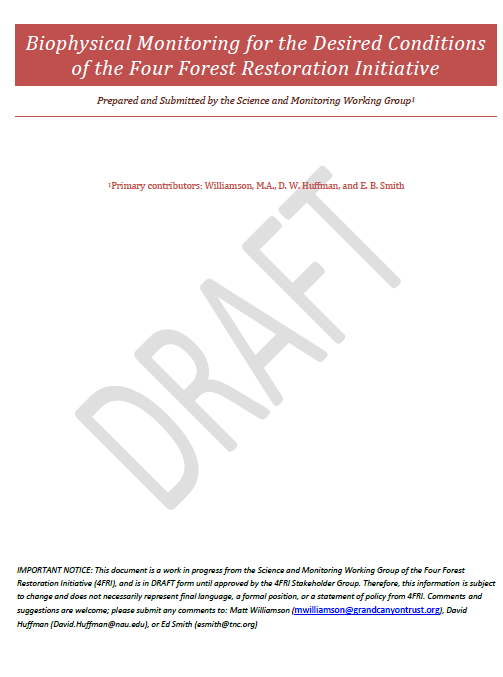 SMWG Work (2010-11):
Monitoring Indicators:

Social and Economic (Anne Mottek Lucas)

Biophysical (Pete Fule, Matt Williamson, Dave Huffman, Ed Smith)
[Speaker Notes: Acknowledge]
Developing objectives: An example
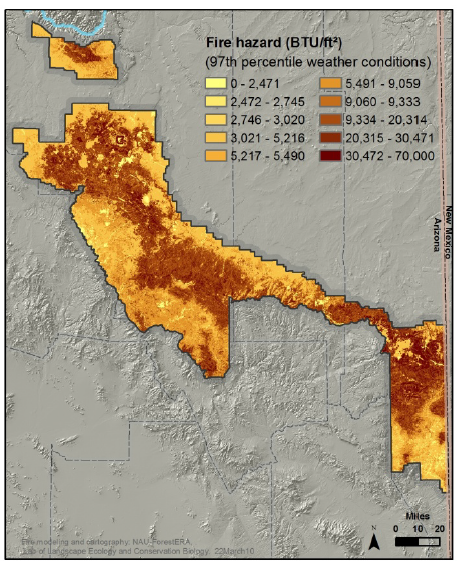 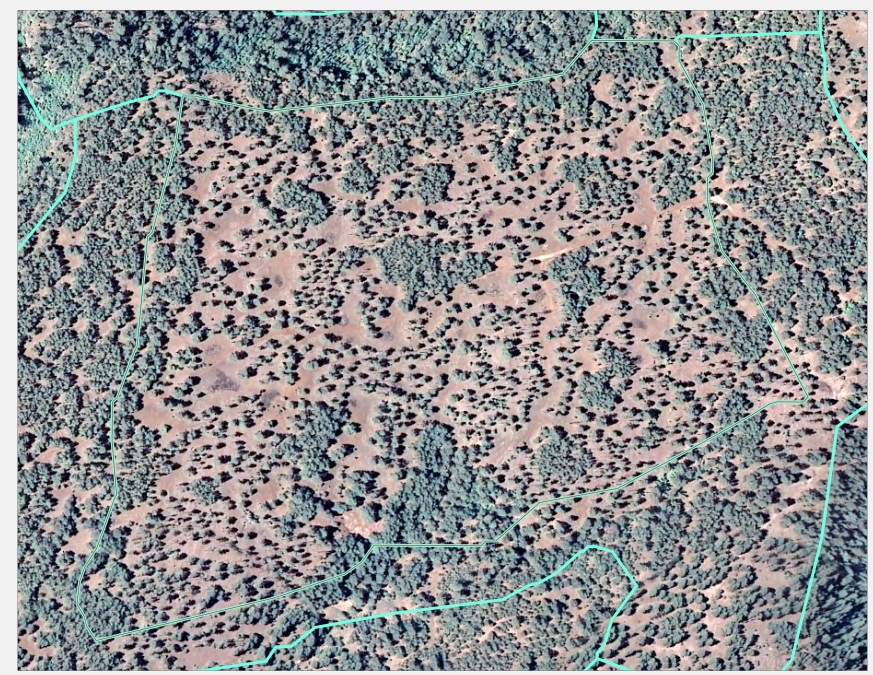 Reduce basal area of ponderosa pine by 30%.
Stand-Level:  Restore resiliency to ponderosa pine stands.
Treatment Unit Level: Ponderosa pine systems have a range of canopy
closure at Restoration Unit scales from 20% to 60%.
Treatment Unit Level:  Ponderosa pine ecosystems are heterogeneous in structure and distribution.
Restoration-unit, Analysis Area, & Landscape –Levels:  Crown fire potential is reduced to less than 10% across Fire Regime I forests.
Restoration-unit, Analysis Area, & Landscape –Levels:  There is low potential for unnaturally severe fire to spread…
Biophysical Indicators
SMWG: Setting Benchmarks and Thresholds or Triggers:
Science-based literature review to determine if parameters exist
“Restoration treatments should reduce the risk of active crown fire by xx% - xx% within Restoration Unit 1”
“Restoration treatments should not increase invasive species cover by more than xx% -xx% annually”
Need for broader stakeholder engagement to record social zones of agreement/ consensus.
Biophysical Indicator Prioritization
In order to prioritize indicators for parameterization, the group identified those unintended consequences / effects that, if realized after 20 years of implementation, would be “show stoppers.”
Invasive Species – spread of invasive species that change long-term ecological function and restoration trajectory
Soils – irretrievable compaction, erosion, soil moisture
Diversity of Plant and Animal Communities – loss of endemic or canopy dependent species
Fire – large scale crown fire and type shifts rather than characteristic fire behaviors and frequencies being reestablished at landscape scales
Forest Structure – Landscape structure
Parameterization of Indicators
Based on “most” Desirable Conditions?

Based on “most” Undesirable Conditions?
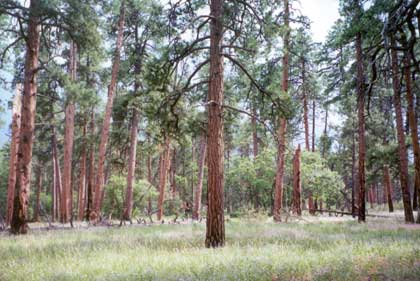 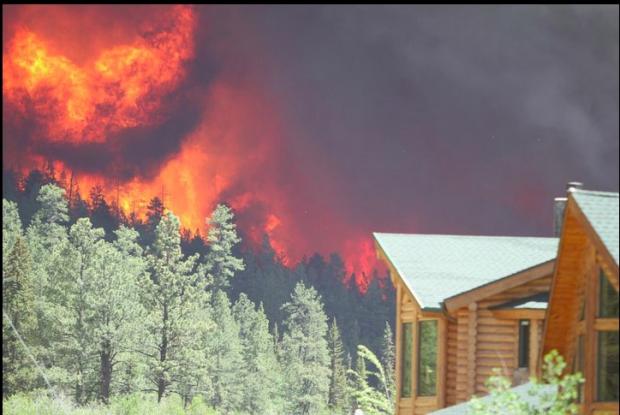 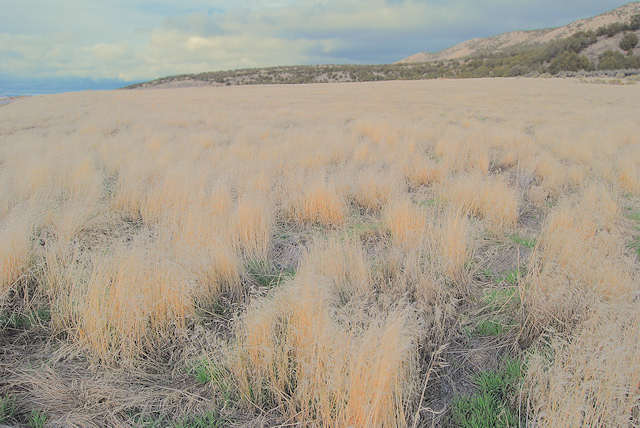 LSWG – SMWG work
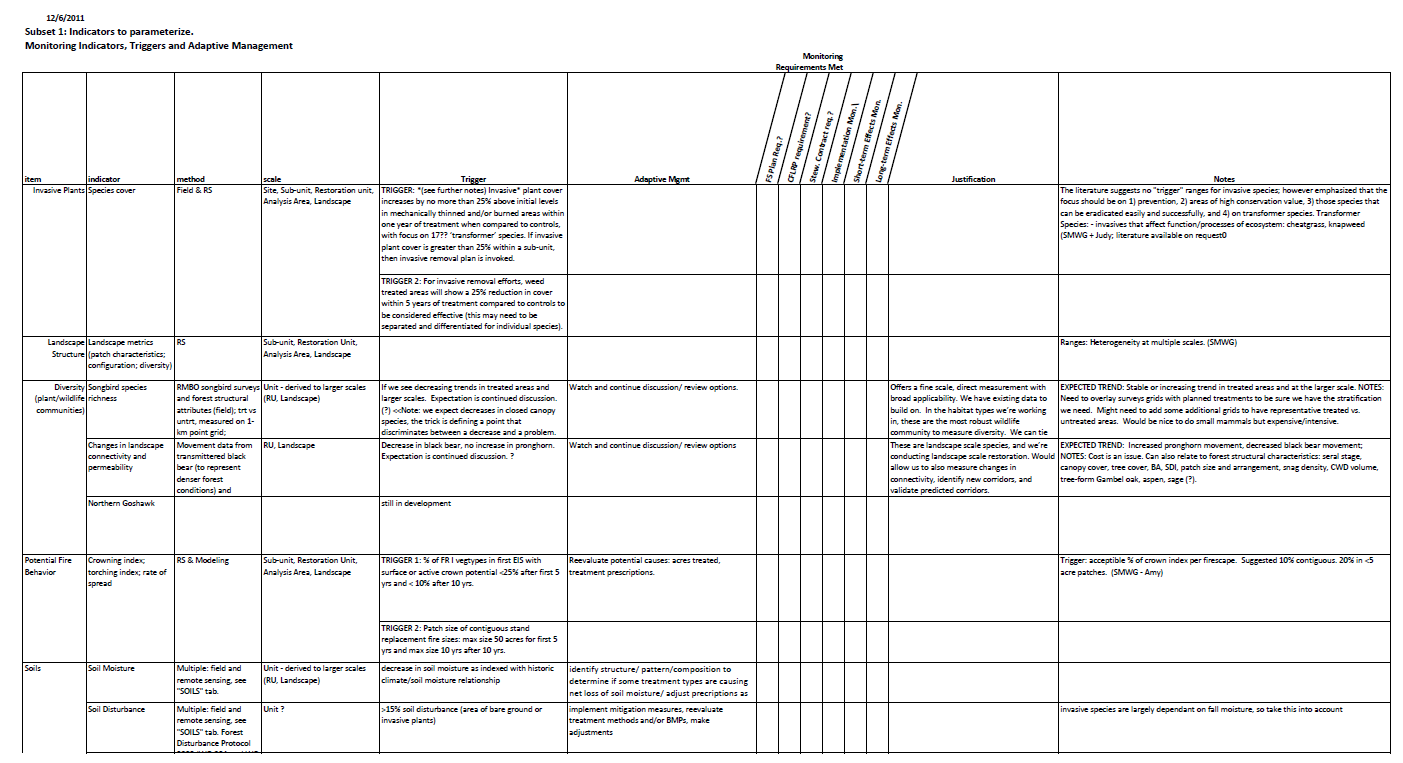 Parameterization of Indicators
Science baseline

Informed by stakeholders
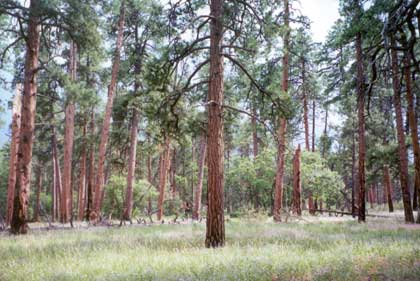 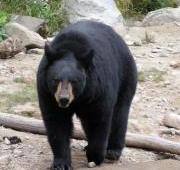 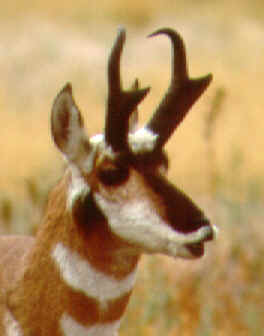 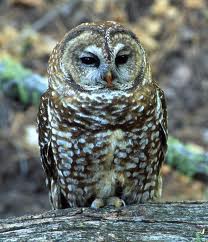 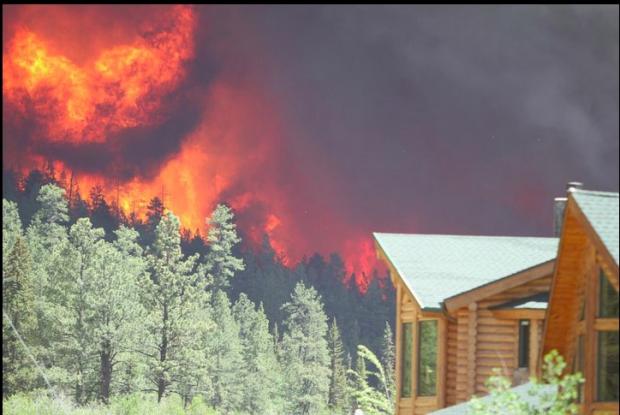 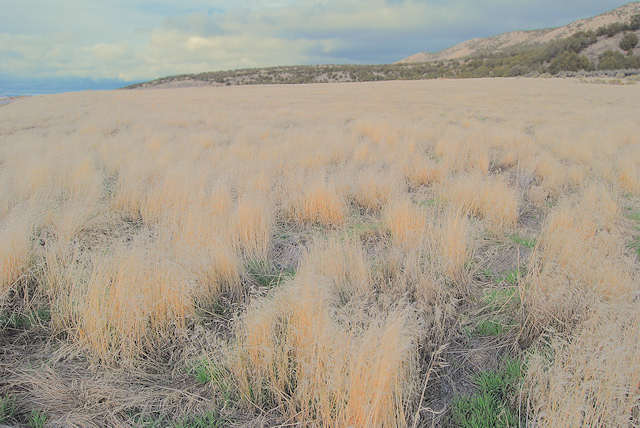 What is Adaptive Management?
Monitoring data must evaluated with respect to our objectives

Developing thresholds and benchmarks determines when management should change (or not)
USFS Monitoring Coordinators:
100% Forest Service
Cost-shared (doesn’t exist!)
Desired Conditions1
Monitoring Questions
Monitoring Plan
4FRI Adaptive Management
Change Needed:
Within NEPA effects.
Chapter 18 needed.
New NEPA
Data Collection & Database Coordination & Storage
No Management Change Needed
Implementation targets
Effectiveness triggers and thresholds
Data Analysis
Activity Reports
Adaptive Management Response
Knowledge Summary and Dissemination
COLLABORATIVE PROCESS
Semi-annual
Monitoring Board
Forest Service Leadership & Staff
4FRI Stakeholder Group
Openness
Indicator: Canopy Cover
Method: RSAC protocol and tool/ Contract work with NAU/ CSP
Trigger: Trigger is unexpected deviation from Table 64/ Silvi Report (update with Final EIS) desired conditions.
AM: Increase or focus monitoring efforts on areas with unexpected deviation. Re-assess with SHG.
Learning Objective: this is a starting point to learn how treatments impact trends in openness.
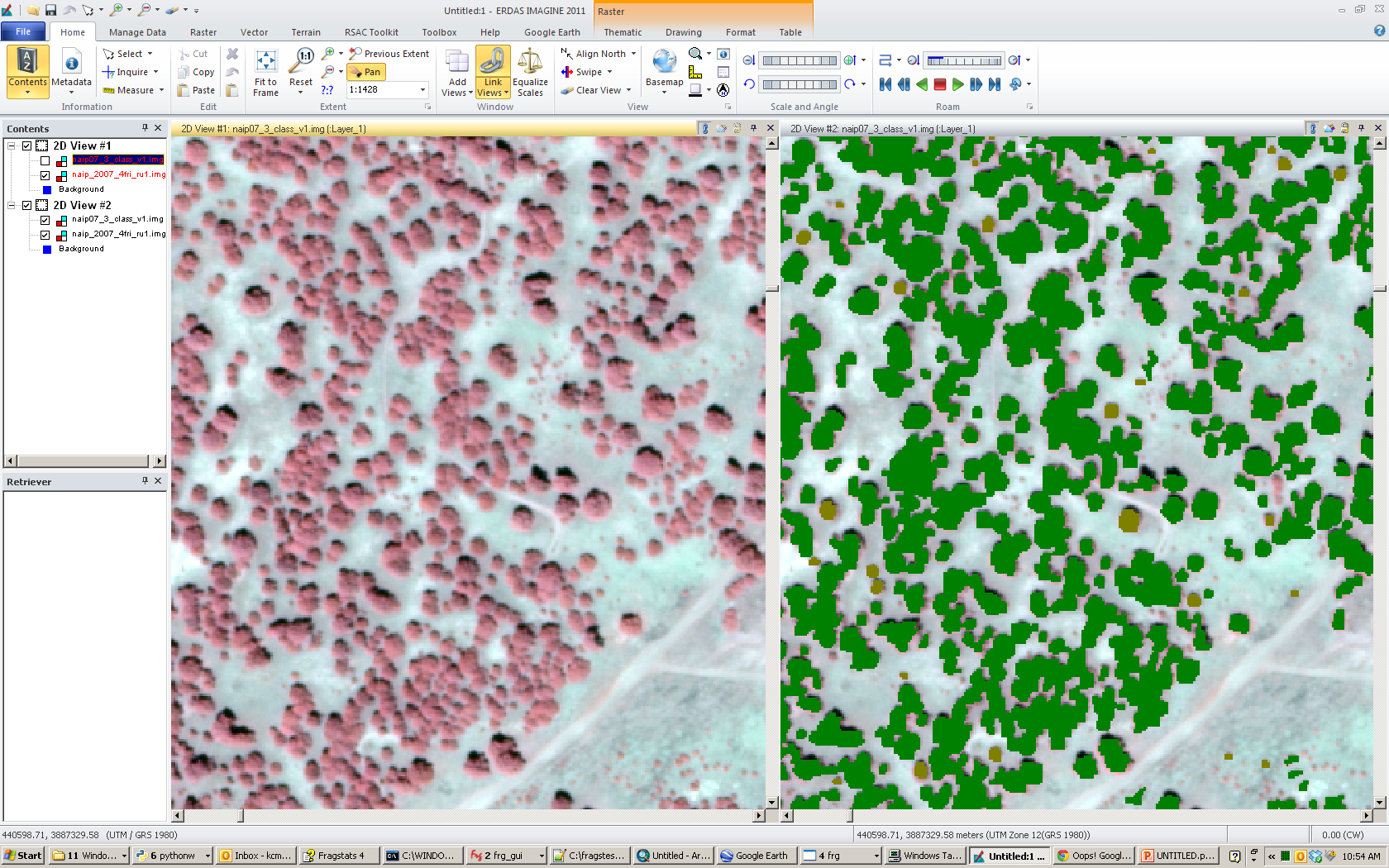 Questions